Propuesta Ajuste CDC 2020
Fondo Nacional de Salud
Santiago, 26 de Junio de 2020
PROCESO AJUSTE DE METAS CDC 2020
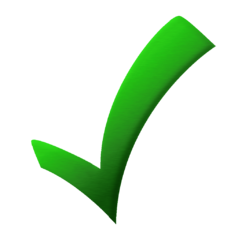 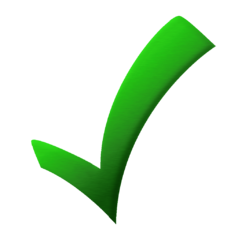 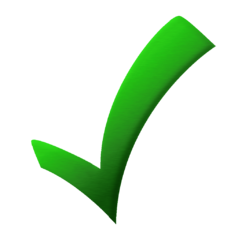 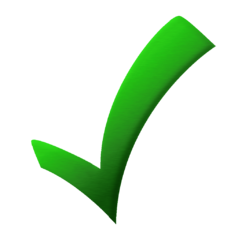 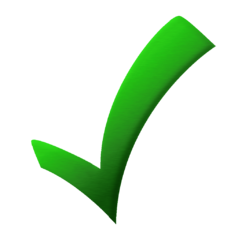 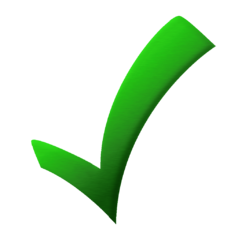 causas externas, 
Fuerza mayor o 
caso fortuito, 
Reducciones forzosas en el presupuesto dispuestas por la autoridad Financiera.  (Art. 20) Regl. 983.
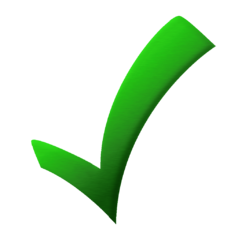 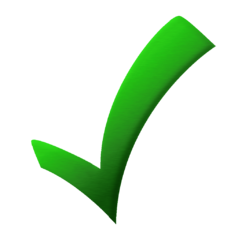 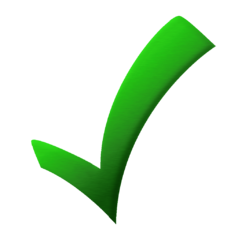 Equipo 1 Procesos EstratégicosTotal Metas: 6
Cambios de Metas o Indicadores
El resto de las Metas e Indicadores tiene ajustes o precisiones en sus Medios de Verificación o Notas Técnicas.
Equipo 2 Procesos de NegociosTotal Metas: 3
Cambios de Metas o Indicadores
El resto de las Metas e Indicadores tiene ajustes o precisiones en sus Medios de Verificación o Notas Técnicas.
Equipo 3 Procesos de SoporteTotal Metas: 5
Cambios de Metas o Indicadores
La meta de la División de Tecnologías de la Información no fue modificada.
El resto de las Metas e Indicadores tiene ajustes o precisiones en sus Medios de Verificación o Notas Técnicas.
Equipo 4 Procesos Operacionales Nivel Central y VI RegiónTotal Metas: 3
Cambios de Metas o Indicadores
El resto de las Metas e Indicadores tiene ajustes o precisiones en sus Medios de Verificación o Notas Técnicas.
Equipo 3 Direcciones ZonalesTotal Metas: 4
Cambios de Metas o Indicadores